Игры на
звукобуквенный 
 анализ и синтез
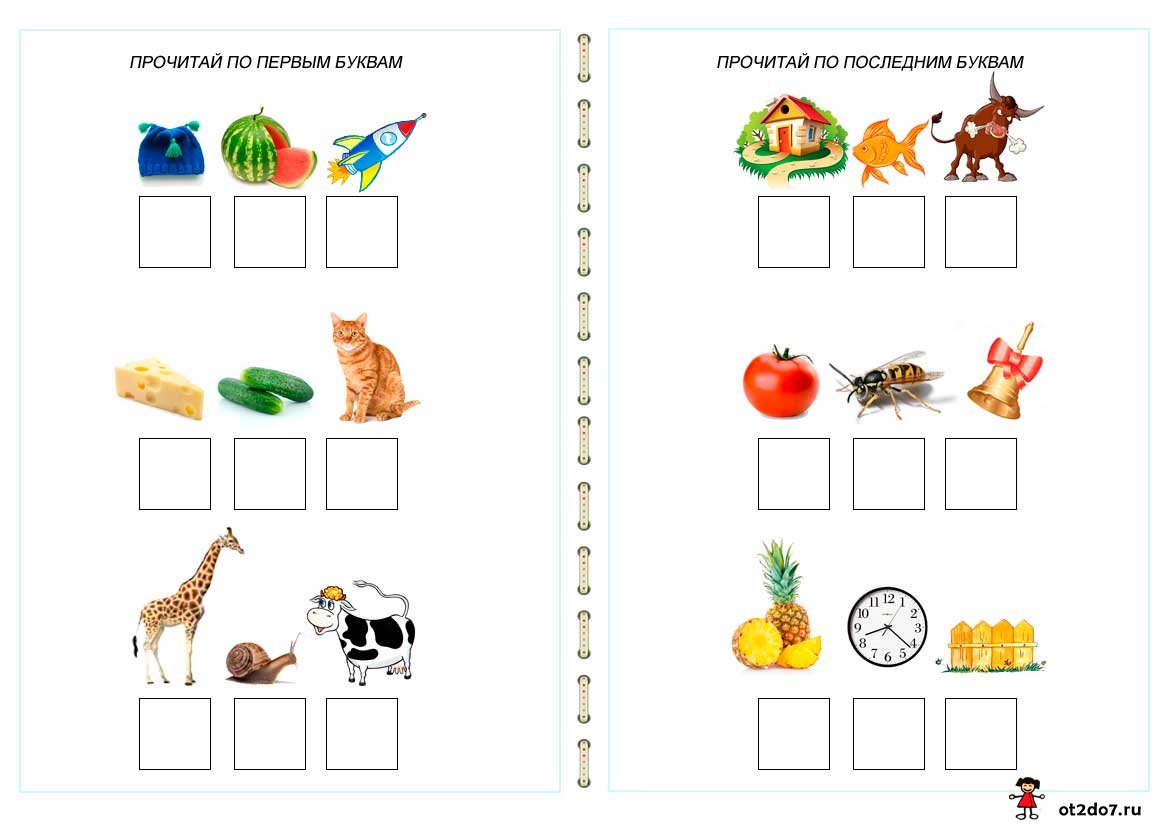 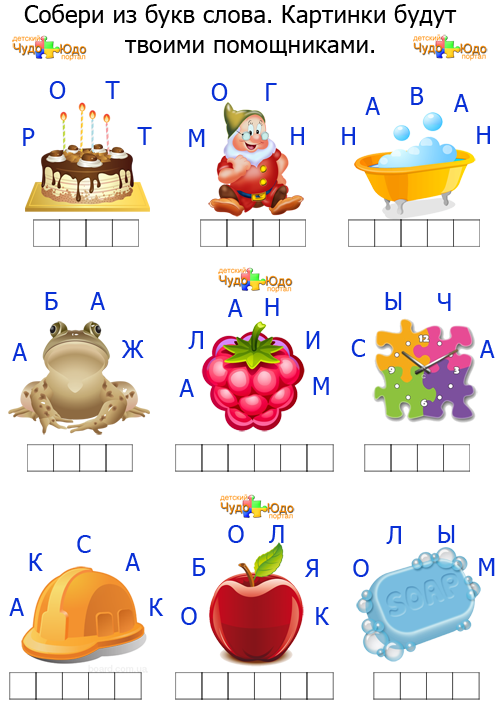 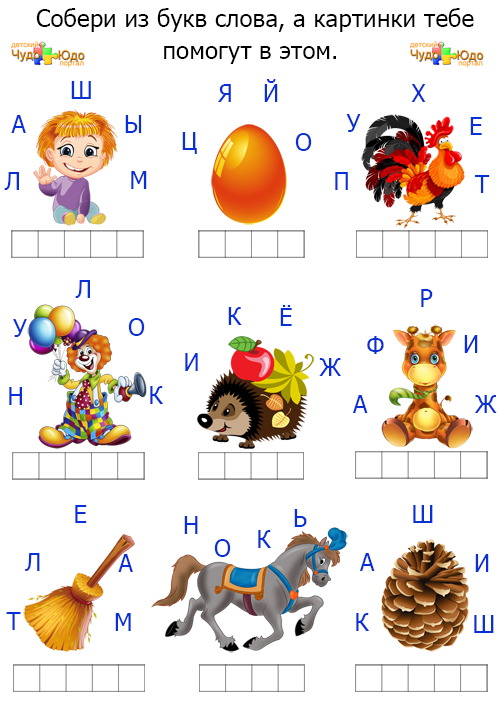